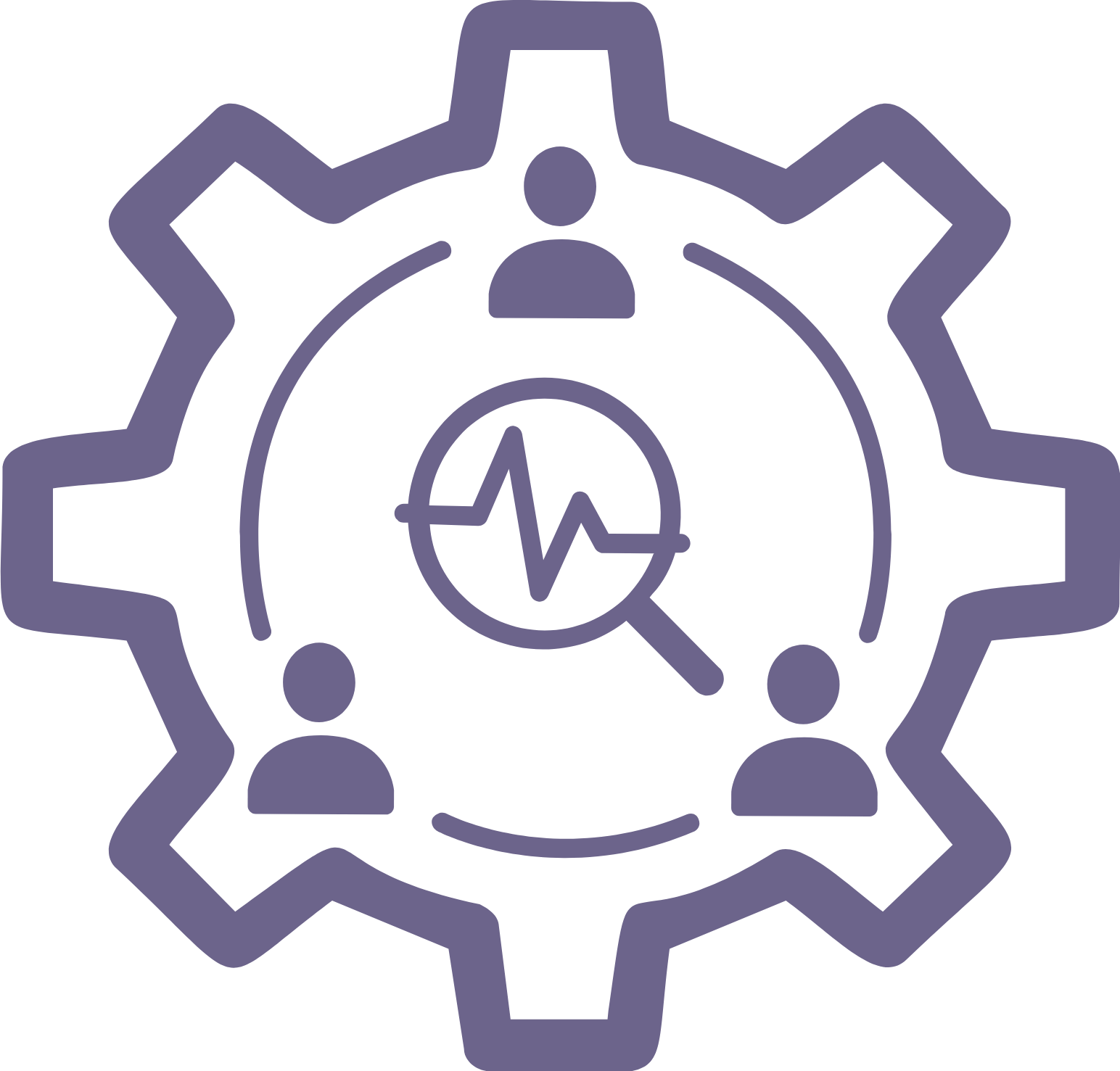 YPAR in School
Research Question Examples from 2021-2022
1
How can we help teachers identify symptoms of anxiety in students?
2
How can we prevent gun violence in Ohio?
3
What are the long term mental health effects on pre-teen victims of human trafficking in Northeast Ohio?
4
How does verbal abuse affect the ability to be stable in life?
5
How can people in the Cleveland community help people with psychological disorders that link to animal abuse?
6
What does body shaming do to students' mental health between grades 4-10 at Campus International Schools?
7
How are cops able to discover and prevent human trafficking in Northeast Ohio?
8
How can police repair their relationship with the community?
9
What is the difference in the impact of virtual learning compared to in person learning?
10
How does mental health lead to drug addiction in Cleveland youth?
1
© 2022 YPARinSchool.com
This file is for personal, classroom or public library use. By using it,
 you agree that you will not copy or reproduce files except for non-commercial personal use
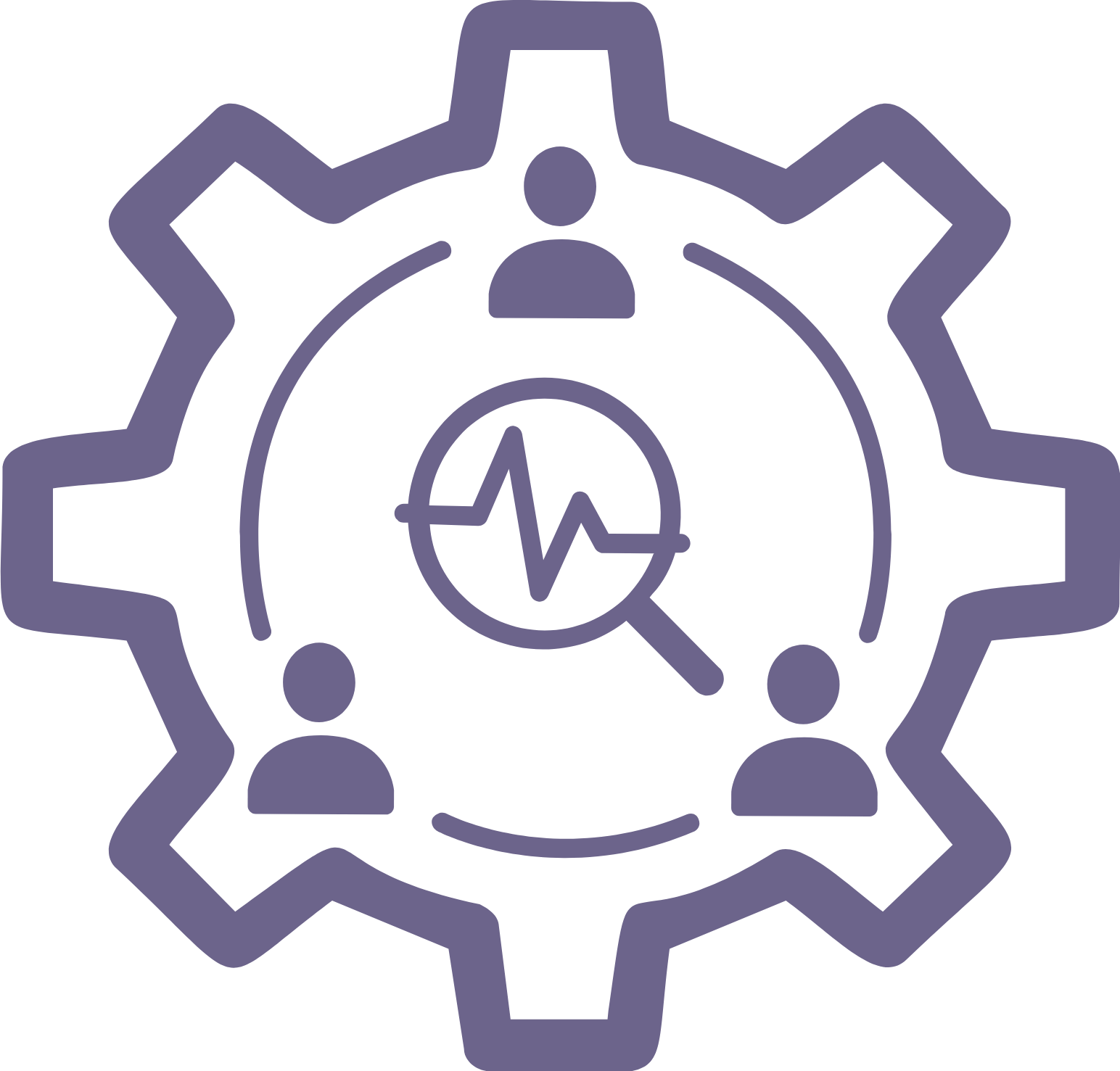 YPAR in School
Research Question Examples from 2021-2022
11
How would students benefit from having P.E. at CIHS?
12
How would having a variety of sports benefit students in Cleveland schools?
13
What caused drug addiction and why is it a problem in Cleveland?
14
What is the impact of human trafficking on Northeast Ohio?
15
What has caused the Allegheny Woodrat to become endangered in Ohio?
16
How does poor mental health affect teens?
17
What do psychologists think causes people to hurt animals?
18
What are causes and potential cures for breast cancer?
19
What do teens think causes people to abuse animals?
20
What are the effects of police brutality on people of color?
2
© 2022 YPARinSchool.com
This file is for personal, classroom or public library use. By using it,
 you agree that you will not copy or reproduce files except for non-commercial personal use
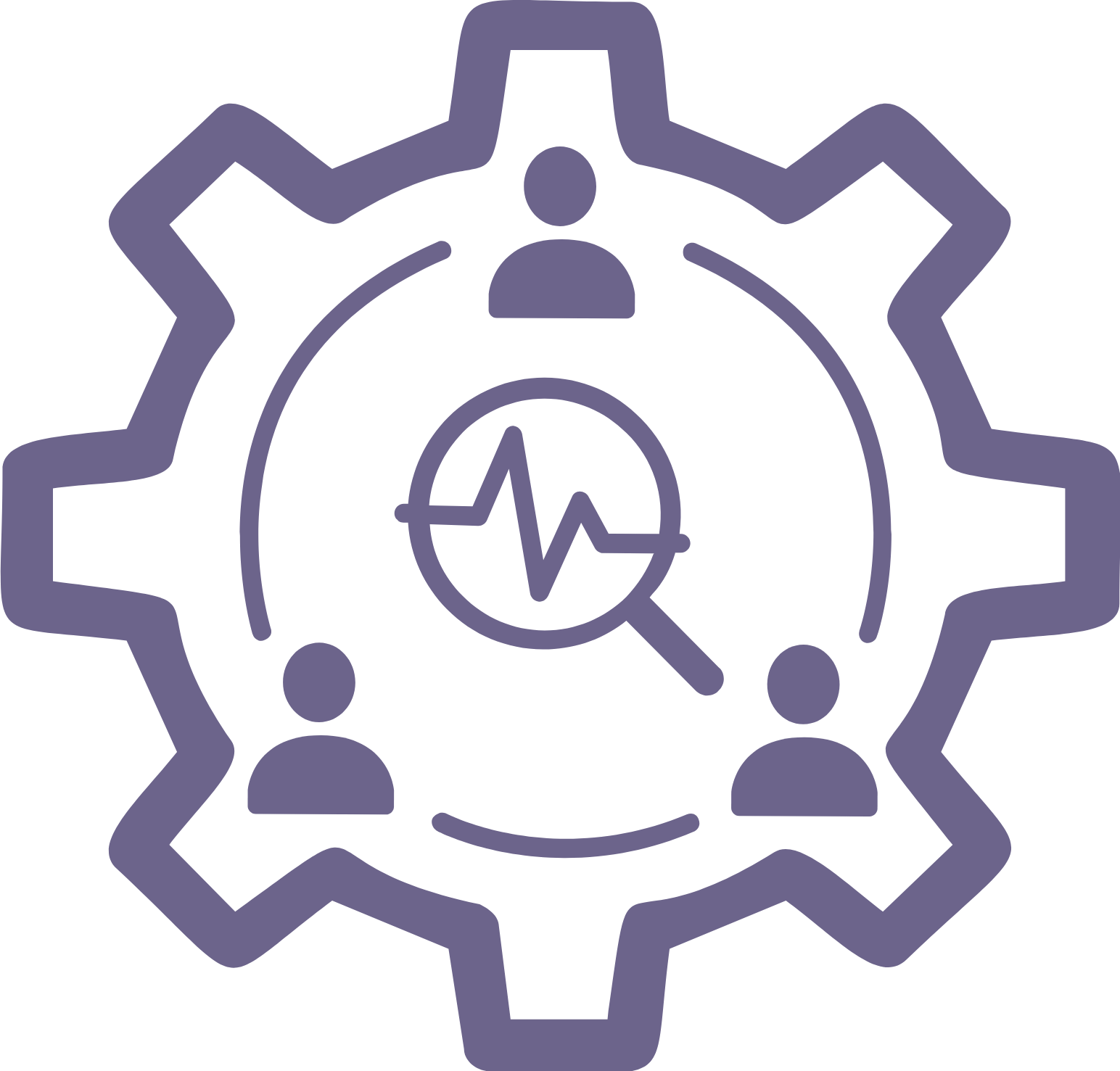 YPAR in School
Research Question Examples from 2021-2022
21
What are the longterm affects of sexual assault in children ages 12 and under?
22
What is the impact of young girls being overlooked for autism?
23
How does social media negatively impact the mental health of U.S. teens?
24
How does binge eating negatively impact the human body?
3
© 2022 YPARinSchool.com
This file is for personal, classroom or public library use. By using it,
 you agree that you will not copy or reproduce files except for non-commercial personal use